Porque...
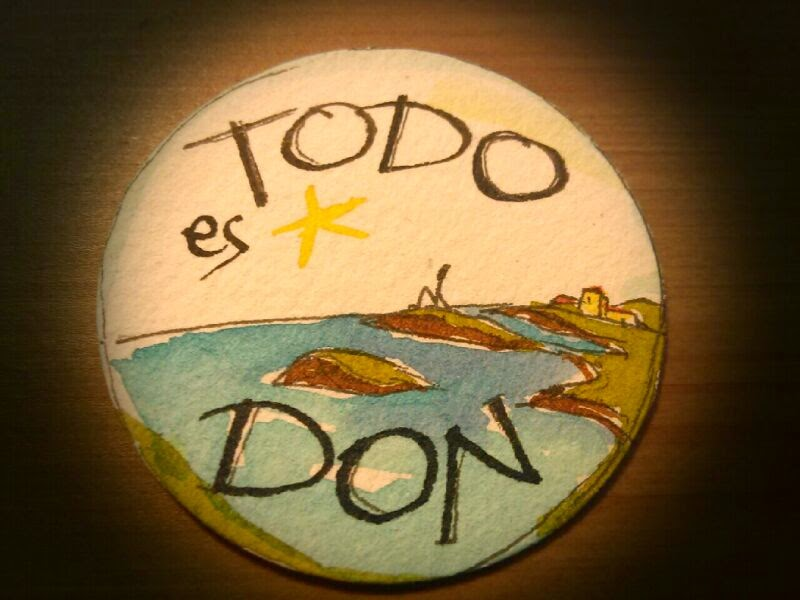 ¡Así comienza todo!
Espiritualidad y Pilares de la Corresponsabilidad
2ndo Encuentro Arquidiocesano de Corresponsabilidad
12 de octubre de 2019 / Parroquia San JoséPR-2, Villa Caparra, Guaynabo, PR 00966
Griselle Hernández
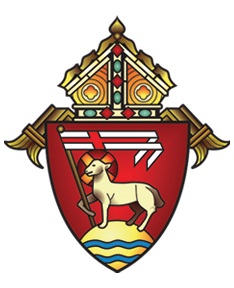 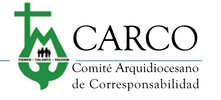 Arquidiócesis 
de San Juan
Espiritualidad y los Pilares de la Corresponsabilidad
Objetivos
Finalizada ésta presentación los participantes podrán: 
Definir y comprender la espiritualidad de la corresponsabilidad
Conocer la base bíblica en la que se fundamenta la espiritualidad
Nombrar y conocer los pilares necesarios que guían la corresponsabilidad
Espiritualidad y los Pilares de la Corresponsabilidad
¿Qué es para ti corresponsabilidad?
Espiritualidad y los Pilares de la Corresponsabilidad
Corresponsabilidad es…..
…un estilo de vida, una actitud, mandato bíblico.
…la respuesta del discípulo agradecido.
…amar a Dios con los mismos dones que el nos regala.
…un proceso de conversión continuo y decisión consciente.
Espiritualidad y los Pilares de la Corresponsabilidad
Corresponsabilidad es…
La meta es ser presencia viva de un Dios que es Amor.
La «pobreza» del ser humano sólo se remedia con amor, un amor que se hace operativo con lo que somos y tenemos, incluidos los bienes materiales.
No se trata de acciones, por buenas que sean: dar dinero, comprar comida, etc., sino de asumir el estilo de vida de Jesús.
Espiritualidad y los Pilares de la Corresponsabilidad
Qué nos dice la palabra…
1 Samuel 1, 24-28  
Salmos 28, 35, 36 (entre otros) 
Lucas 4, 38-44 (curación de la suegra de Pedro)
Lucas 17, 7-10 
Efesios 5, 20
Espiritualidad y los Pilares de la Corresponsabilidad
Dios nos lo da todo…
Génesis 2, 19-20
 
Parábola de los talentos…
Mateo 25, 14-30
Lucas 19, 11-26
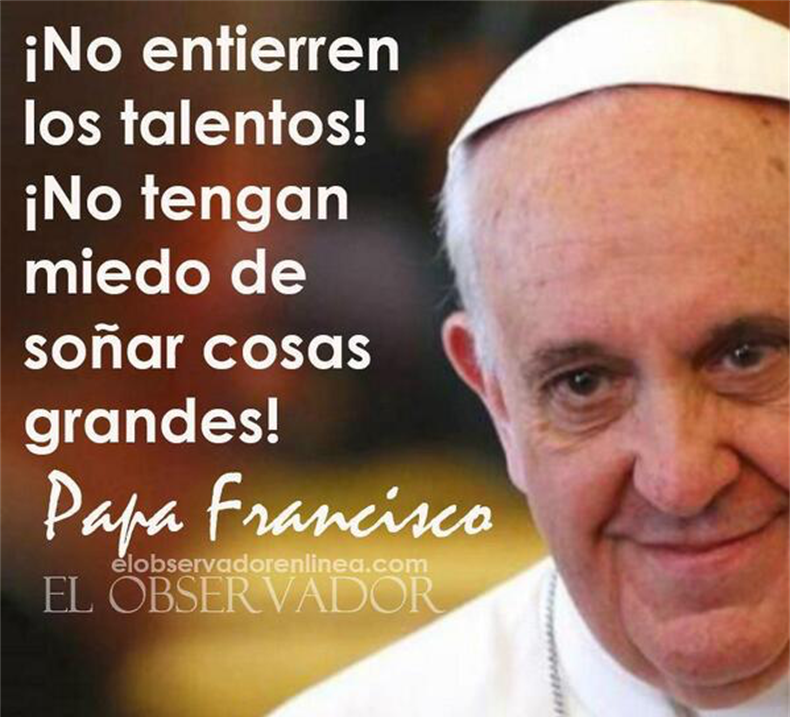 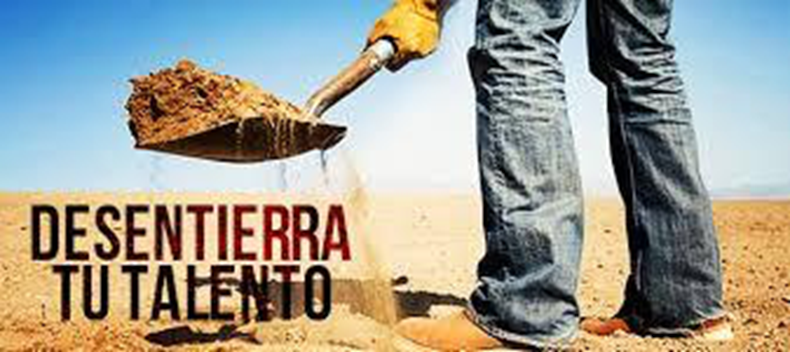 Espiritualidad y los Pilares de la Corresponsabilidad
Espiritualidad y los Pilares de la Corresponsabilidad
y… ¿cómo le correspondes?
Elementos de la Corresponsabilidad
Espiritualidad y los Pilares de la Corresponsabilidad
…pilares de la corresponsabilidad
…¡¡¡¡hay que crecer!!!!!
Oración 
Formación
Acogida
Servicio
Espiritualidad y los Pilares de la Corresponsabilidad
Conclusión
La corresponsabilidad es la espiritualidad del discípulo agradecido que reconoce que todo viene de Dios.
Es la respuesta de ese discípulo corresponsable que tiene como misión el ayudar a anunciar la Buena Nueva, colaborando con Dios para la salvación de los demás.
¡Camino al discipulado!
¡Muchas gracias, que Dios les bendiga!
12 de octubre de 2019
Visita nuestra página web: www.CARCOpr.org
Síguenos en:
Facebook: www.facebook.com/CARCOpr/
Twitter: twitter.com/CARCOpr
You Tube: Comité Arquidiocesano de Corresponsabilidad
Escucha nuestro programa radial: Cinco Panes y Dos Peces cada sábado a las 12:00 md por Radio Paz 810 AM
Escribe a: corresponsabilidad.arqsj@gmail.com
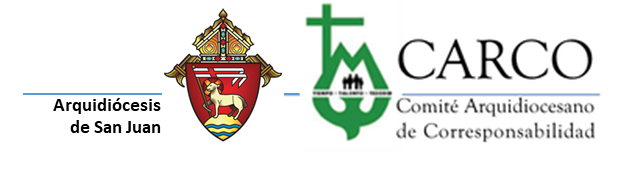